Гарантування захисту прав і свобод особи  
за рішенням ЄСПЛ у контексті  рішення Конституційного Суду України від 14 лютого 2024 року
судді  Конституційного Суду України
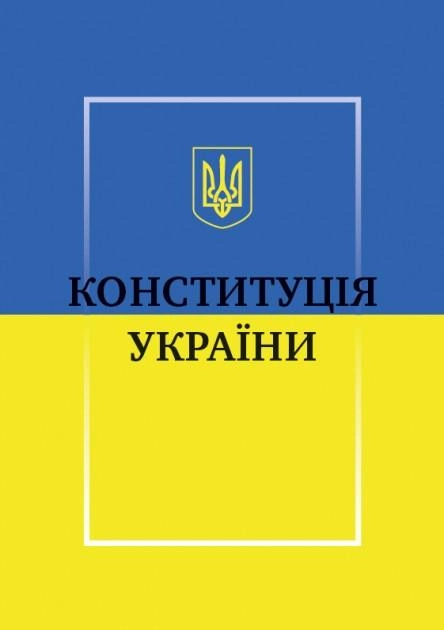 Конституція України
Конституційні права і свободи гарантуються і не можуть бути скасовані.
При прийнятті нових законів або внесенні змін до чинних законів не допускається звуження змісту та обсягу існуючих прав і свобод. (частини друга, третя статті 22)
Принцип відповідальності держави перед людиною за свою діяльність
Права і свободи людини та їх гарантії визначають зміст і спрямованість діяльності держави. (перше речення частини другої статті 3)
Утвердження і забезпечення прав і свобод людини є головним обов’язком держави. (друге речення частини другої статті 3)
Стаття 8 Конституції України
В Україні визнається і діє принцип верховенства права.
Конституція України має найвищу юридичну силу. Закони та інші нормативно-правові акти приймаються на основі Конституції України і повинні відповідати їй.
Норми Конституції України є нормами прямої дії. Звернення до суду для захисту конституційних прав і свобод людини і громадянина безпосередньо на підставі Конституції України гарантується (стаття 8).
Стаття 9 Конституції України
Чинні міжнародні договори, згода на обов’язковість яких надана Верховною Радою України, є частиною національного законодавства України. (частина перша).
Стаття 55 Конституції України
Права і свободи людини і громадянина захищаються судом (частина перша).
Кожному гарантується право на оскарження в суді рішень, дій чи бездіяльності органів державної влади, органів місцевого самоврядування, посадових і службових осіб (частина друга).
Кожен має право після використання всіх національних засобів юридичного захисту звертатися за захистом своїх прав і свобод до відповідних міжнародних судових установ чи до відповідних органів міжнародних організацій, членом або учасником яких є Україна (частина п’ята).
Звернення до Європейського суду з прав людини
Стаття 129 Конституції України
Основними засадами судочинства є:
9) обов’язковість судового рішення (пункт 9 частини другої).
Res judicata
Res judicata – вирішена справа (res judicata pro veritate habetur! – судове рішення слід визначати за істину) означає остаточність рішення суду, яке набрало чинності і не може бути переглянуте. Принцип res judicata визнано на міжнародному рівні та зафіксовано, в тому числі, у пункті 1 статті 44 Конвенції про захист прав людини і основоположних свобод. Принцип остаточності рішення є складовою частиною верховенства права.
Рішення ЄСПЛ у справі Генеральний будівельний менеджмент проти України / Generalnyy Budivelnyy Menedzhment v. Ukraine від 22 вересня 2022 року (заява № 11925/09)
Суть скарги: національні суди скасували два остаточні рішення, ухвалені на користь підприємства, що, на думку заявника, порушило принцип юридичної визначеності, закріплений у пункті 1 статті 6 Конвенції про захист прав людини і основоположних свобод.
Події, які передували спору, почалися з укладення договору купівлі-продажу між „Генеральним будівельним менеджментом“ та Одеською обласною спілкою споживчих товариств, згідно з яким спілка мала передати підприємству право власності на дочірнє підприємство. Пізніше підприємство звернулося до господарського суду з позовом про визнання договору дійсним, оскільки спілка ухилилася від його нотаріального посвідчення. Господарський суд задовольнив позов, але пізніше це рішення було скасовано, і справа була направлена на новий розгляд.
Суд зазначив, що основне питання першого провадження стосувалося скасування рішення від 20 грудня 2005 року Вищим господарським судом України. Суд визнав, що таке скасування, яке відбулося після поновлення строку для подання апеляційної скарги, порушило принцип юридичної визначеності.
„… Суд вважає, що ВГСУ знехтував точними та чіткими процесуальними нормами, які регулюють відправлення правосуддя, нівелювавши весь судовий розгляд, який завершився ухваленням остаточного рішення суду, яке підлягало виконанню. За таких обставин, коли розгляд не був проведений згідно з вимогами національного процесуального законодавства, Суд не повинен встановлювати, чи було оскаржуване скасування виправданим з підстав, наведених Урядом“ (§ 30)
У результаті Суд постановив, що було порушено пункт 1 статті 6 Конвенції у зв’язку зі скасуванням остаточного рішення від 20 грудня 2005 року. Щодо інших заявлених скарг, вони були визнані неприйнятними. Суд присудив підприємству-заявнику компенсацію в розмірі 850 євро на покриття судових витрат і відхилив вимоги щодо відшкодування матеріальної шкоди.
Рішення ЄСПЛ у справі Генеральний будівельний менеджмент проти України / Generalnyy Budivelnyy Menedzhment v. Ukraine  від 22 вересня 2022 року (заява № 11925/09)
Конвенція про захист прав людини і основоположних свобод 1950 року
СТАТТЯ 46Обов’язкова сила рішень та їх виконання
1. Високі Договірні Сторони зобов’язуються виконувати остаточні рішення Суду в будь-яких справах, у яких вони є сторонами.
Закон України „Про ратифікацію Конвенції про захист прав людини і                 основоположних свобод 1950 року, Першого протоколу та протоколів № 2, 4, 7                 та 11 до Конвенції“ від 17 липня 1997 року № 475/97-ВР
Україна повністю визнає на своїй території дію статей  25  та 46  Конвенції  про захист прав людини і основоположних свобод 1950 року щодо  протоколів  №  4 і  N 7 до Конвенції.
Закон України „Про виконання рішень та застосування практики Європейського суду з прав людини“ від 23 лютого 2006 року № 3477–IV
Виконання Рішення
а) виплата Стягувачеві відшкодування та вжиття додаткових заходів  індивідуального  характеру;
б)  вжиття заходів загального характеру;
г) рішення Європейського суду з прав людини про  схвалення  умов  односторонньої  декларації  у  справі  проти України.
а)  остаточне  рішення  Європейського  суду з прав людини у справі проти України,  яким визнано  порушення  Конвенції про захист  прав  людини  і  основоположних  свобод;
в)  рішення Європейського суду з прав людини  щодо  дружнього  врегулювання  у справі  проти України;
Рішення
б) остаточне  рішення  Європейського  суду  з  прав  людини   щодо справедливої  сатисфакції  у  справі  проти  України;
Рішення Конституційного Суду України (Другий сенат) у справі за конституційною скаргою Приватного підприємства „Генеральний будівельний менеджмент“ про відповідність Конституції України (конституційність) пункту 2 частини другої, частини третьої статті 321 Господарського процесуального кодексу України (щодо гарантування захисту прав і свобод особи за рішенням Європейського суду з прав людини) від 14 лютого 2024 року № 1-р(ІІ)/2024
Подаючи заяву про перегляд судового рішення у зв’язку з ухваленням Європейським судом із прав людини рішення, у якому встановлено порушення Конвенції, особа, на користь якої ухвалено таке рішення, домагається насамперед усунення наслідків порушення її прав, гарантованих Конвенцією.
Україна як держава – учасниця Конвенції зобов’язана забезпечувати виконання остаточних рішень Європейського суду з прав людини, у яких установлено порушення Україною Конвенції.
(абзаци третій, четвертий підпункту 4.5 мотивувальної частини)
Оспорювані приписи
За пунктом 2 частини другої статті 321 Господарського процесуального кодексу України (далі – Кодекс) заява про перегляд судового рішення за нововиявленими або виключними обставинами може бути подана „з підстав, визначених пунктами 2, 3 частини другої та частиною третьою статті 320 цього Кодексу, – не пізніше десяти років з дня набрання таким судовим рішенням законної сили“.
Згідно з частиною третьою статті 321 Кодексу „строки, визначені в частині другій цієї статті, не можуть бути поновлені“
На думку суб’єкта права на конституційну скаргу:
застосування судом оспорюваних приписів Кодексу призвело до „звуження права на судовий захист“, „порушення принципу юридичної визначеності та принципу справедливого судового розгляду як складових частин принципу верховенства права“.
Рішення Конституційного Суду України (Другий сенат) від 14 лютого 2024 року № 1-р(ІІ)/2024
Аналогічні приписи в інших кодексах України
Цивільний процесуальний кодекс України
Стаття 424. Строк подання заяв про перегляд судових рішень за нововиявленими або виключними обставинами
2. … заява про перегляд судового рішення за нововиявленими або виключними обставинами може бути подана:
2) з підстав, визначених пунктами 2-3 частини другої та частиною третьою (зокрема, встановлення міжнародною судовою установою, юрисдикція якої визнана Україною, порушення Україною міжнародних зобов’язань при вирішенні даної справи судом) статті 423 цього Кодексу, – не пізніше десяти років з дня набрання таким судовим рішенням законної сили.
Кодекс адміністративного судочинства України
Стаття 363. Порядок і строк подання заяви про перегляд судового рішення за нововиявленими або виключними обставинами
2. З урахуванням положень частини першої цієї статті заява про перегляд судового рішення за нововиявленими або виключними обставинами може бути подана:
2) з підстав, визначених пунктами 2, 3 частини другої та частиною п’ятою (встановлення міжнародною судовою установою, юрисдикція якої визнана Україною, порушення Україною міжнародних зобов’язань при вирішенні цієї справи судом) статті 361 цього Кодексу, - не пізніше десяти років з дня набрання таким судовим рішенням законної сили.
Кримінальний процесуальний кодекс України
Стаття 461. Строк звернення про перегляд судового рішення за нововиявленими або виключними обставинами
5. Заяву про перегляд судового рішення за виключними обставинами може бути подано:
2) з підстави, передбаченої пунктом 2 частини третьої (встановлення міжнародною судовою установою, юрисдикція якої визнана Україною, порушення Україною міжнародних зобов’язань при вирішенні даної справи судом) статті 459 цього Кодексу, – особою, на користь якої постановлено рішення міжнародною судовою установою, юрисдикція якої визнана Україною, не пізніше тридцяти днів із дня, коли така особа дізналася або могла дізнатися про набуття цим рішенням статусу остаточного.
У конституційній скарзі зазначено також, що
„встановлене оскаржуваними положеннями ГПК України обмеження десятирічним строком унеможливлює дієву, ефективну реалізацію права на звернення до суду для захисту своїх прав після ухвалення рішення ЄСПЛ, в якому встановлено порушення права на справедливий судовий розгляд за статтею 6 Конвенції, оскільки встановлює додаткові обтяження, які фактично перешкоджають здійсненню цього права і за неможливості поновлення десятирічного строку – призводять до нівелювання самої його суті <…> має наслідком обмеження його права на звернення до суду та створює суттєві перешкоди у його реалізації“, „гарантоване Конституцією України право на судовий захист та деталізоване у статтях 320–325 ГПК України право на перегляд судових рішень після постановлення рішення ЄСПЛ, яким установлено порушення Україною своїх зобов’язань у справі“ проігноровано.
Рішення Конституційного Суду України (Другий сенат) від 14 лютого 2024 року № 1-р(ІІ)/2024
Конституційний Суд України встановив, що вона (конституційна скарга) містить доводи щодо невідповідності Конституції України оспорюваних приписів статті 321 Кодексу лише в тім, що вони унеможливлюють подання заяв про перегляд судового рішення за такою виключною обставиною, як „встановлення міжнародною судовою установою, юрисдикція якої визнана Україною, порушення Україною міжнародних зобов’язань при вирішенні цієї справи судом“ після „десяти років з дня набрання таким судовим рішенням законної сили“ (пункт 2 частини другої)  та поновлення судом строку на подання заяви про перегляд судового рішення (частина третя) (абзац перший пункту 2 мотивувальної частини).
… предметом конституційного контролю в цій справі є пункт 2 частини другої та частина третя статті 321 Кодексу в тім, що вони унеможливлюють подання на підставі рішення Європейського суду з прав людини заяви про перегляд судового рішення, ухваленого національним судом, після десяти років із дня набрання останнім законної сили та поновлення судом зазначеного десятирічного строку на подання заяви про перегляд судового рішення, ухваленого національним судом (абзац другий пункту 2 мотивувальної частини).
Рішення Конституційного Суду України (Другий сенат) від 14 лютого 2024 року № 1-р(ІІ)/2024
Res judicata
Згідно з приписами Основного Закону України, юридичними позиціями Конституційного Суду України, що є співвідносними з приписами Конвенції, та практикою Європейського суду з прав людини реалізація права на судовий захист можлива з додержанням конституційних принципів, зокрема принципу остаточності судових рішень (res judicata). (абзац другий підпункту 4.й пункту 4 мотивувальної частини).
Рішення Конституційного Суду України (Другий сенат) 
від 14 лютого 2024 року № 1-р(ІІ)/2024
Res judicata
… унормування відносин щодо перегляду судових рішень у звʼязку з ухваленням Європейським судом із прав людини рішення, у якому встановлено порушення Конвенції, здійснено для розвитку та конкретизації приписів Конституції України, передусім частини першої статті 9, частини п’ятої статті 55, та з урахуванням вимоги юридичної визначеності в аспекті такого складника цієї вимоги, як принцип остаточності судових рішень (абзац перший підпункту 4.4 пункту 4 мотивувальної частини).
Рішення Конституційного Суду України (Другий сенат)
від 14 лютого 2024 року № 1-р(ІІ)/2024
Res judicata
Доповідь Європейської Комісії „За демократію через право“ (Венеційської Комісії) про правовладдя, ухваленій на її 86-му пленарному засіданні, яке відбулося 25–26 березня 2011 року [CDL-AD(2011)003rev]
„юридична визначеність вимагає додержання принципу res judicata. Остаточні рішення національних судів не повинні оспорюватись. Цей принцип також вимагає виконання остаточних рішень судів <...>. Системи, що допускають скасування остаточних рішень без переконливих підстав з публічного інтересу та дозволяють невизначеність у часі, є несумісними з принципом юридичної визначеності“ (§ 46)
Використані у Рішенні Конституційного Суду України (Другий сенат) від 14 лютого 2024 року № 1-р(ІІ)/2024 
позиції міжнародних інституцій
„згідно зі статтею 46 Конвенції Договірні Сторони взяли на себе зобов’язання виконувати остаточні рішення Європейського суду з прав людини <…> в будь-якій справі, сторонами якої вони є“;
„за певних обставин згадані вище зобов’язання включають вжиття інших заходів, окрім справедливої сатисфакції, яку присуджує Суд згідно зі статтею 41 Конвенції, та/або загальних заходів, якими потерпілій стороні забезпечують, наскільки це можливо, відновлення попереднього юридичного становища, яке ця сторона мала до порушення Конвенції“;
„саме компетентні органи держави-відповідача вирішують, які заходи, зважаючи на наявні в національній юридичній системі засоби, є найбільш відповідними для досягнення restitutio in integrum“;
„практика Комітету Міністрів у здійсненні нагляду за виконанням рішень Суду показує, що у виняткових випадках повторний розгляд справи або поновлення провадження є найбільш дієвим, якщо не єдиним, засобом досягнення restitutio in integrum“.
Рекомендація № R (2000) 2 Комітету Міністрів Ради Європи державам-членам щодо повторного розгляду або поновлення провадження у певних справах на національному рівні після ухвалення рішень Європейським судом із прав людини (Recommendation №. R (2000) 2 of the Committee of Ministers to member states on the re-examination or reopening of certain cases at domestic level following judgements of the European Court of Human Rights) від 19 січня 2000 року.
Використані у Рішенні Конституційного Суду України (Другий сенат) від 14 лютого 2024 року № 1-р(ІІ)/2024 
позиції Європейського суду з прав людини
„одним із засадничих аспектів правовладдя є принцип юридичної визначеності, який встановлює дотримання принципу res judicata, тобто принципу остаточності судових рішень, згідно з яким жодна сторона не має права вимагати перегляду остаточного і обовʼязкового судового рішення лише для проведення повторного розгляду та ухвалення нового рішення у справі; відступи від цього принципу виправдані, тільки якщо вони потрібні в обставинах суттєвого та переконливого характеру“(§ 46)

Рішення ЄСПЛ у справі Устименко проти України / Ustimenko v. Ukraine від 29 жовтня 2015 року (заява № 32053/13)
Використані у Рішенні Конституційного Суду України (Другий сенат) від 14 лютого 2024 року № 1-р(ІІ)/2024 
позиції Європейського суду з прав людини
«практика здійснення нагляду за виконанням рішень Суду показала, що повторний розгляд справи або поновлення провадження є за певних обставин найбільш дієвим – якщо не єдиним – засобом досягнення restitutio in integrum. Отже, Комітет Міністрів закликав держави запровадити механізм перегляду справи після встановлення Судом порушення Конвенції, особливо у разі: „(і) коли потерпіла сторона і далі зазнає дуже тяжких негативних наслідків від результатів національного рішення, щодо яких справедлива сатисфакція не була достатнім засобом юридичного захисту та які не можна виправити інакше ніж за допомогою повторного розгляду або відновлення провадження; (іі) коли рішення Суду спонукає до висновку, що (a) оскаржене рішення національного суду суперечить Конвенції по суті, або (b) підґрунтям встановленого порушення були суттєві процесуальні помилки чи такі недоліки, що ставлять під серйозний сумнів результат оскарженого провадження на національному рівні“» (§ 28)
Рішення ЄСПЛ у справі Бочан проти України (№ 2) / Bochan v. Ukraine (№ 2) від 5 лютого 2015 року (заява № 22251/08)
Використані у Рішенні Конституційного Суду України (Другий сенат) від 14 лютого 2024 року № 1-р(ІІ)/2024 
юридичні позиції Конституційного Суду України
„Приписи статті 8, частини першої статті 55 Конституції України зобов’язують державу гарантувати на законодавчому рівні кожному можливість реалізації його права на судовий захист. Законодавець має встановити такий обсяг права осіб на судовий захист, який забезпечував би його дієву реалізацію, а відмова судів у реалізації такої можливості може призвести до порушення гарантованого Конституцією України права на судовий захист“ (перше, друге речення абзацу шостого пункту 2 мотивувальної частини); „право на судовий захист гарантовано частиною першою статті 55 Конституції України та охоплює не лише право на звернення до суду, а й можливість реалізації цього права без обмежень чи перепон“ (абзац перший підпункту 2.2 пункту 2 мотивувальної частини); „зміст права на судовий захист, установленого частиною першою статті 55 Конституції України, слід визначати, серед іншого, з урахуванням змісту права на справедливий суд, гарантованого статтею 6 Конвенції <…> та витлумаченого Європейським судом із прав людини“ (абзац другий підпункту 2.2.1 підпункту 2.2 пункту 2 мотивувальної частини).
Рішення Конституційного Суду України (Другий сенат)у справі за конституційною скаргою Марго Поліни Олександрівни щодо відповідності Конституції України (конституційності) пункту 1 частини п’ятої, частини сьомої статті 454 Цивільного процесуального кодексу Українивід 6 квітня 2022 року № 2-р(II)/2022
Використані у Рішенні Конституційного Суду України (Другий сенат) від 14 лютого 2024 року № 1-р(ІІ)/2024 
юридичні позиції Конституційного Суду України
«з принципу „верховенства права“ (правовладдя) та вимоги утвердження і забезпечення права особи на судовий захист, що його як загальне право визначено в частині першій статті 55 Конституції України ˂…˃ випливає обов’язок держави в особі органу законодавчої влади запровадити юридичний механізм реалізації права особи на судовий захист, зокрема в ділянці судового захисту прав і свобод особи у сфері відносин за публічним правом. Такий юридичний механізм має забезпечувати дієвість права особи на судовий захист, що виявляється в запровадженні законом процесуальних можливостей для реального захисту та поновлення порушених прав і свобод особи, особливо в ситуації, коли це порушення спричинено рішеннями, діями або бездіяльністю органів публічної влади, їх посадових і службових осіб» (абзац третій підпункту 4.2 пункту 4 мотивувальної частини)
Рішення Конституційного Суду України (Другий сенат) у справі за конституційною скаргою Плескача В’ячеслава Юрійовича щодо відповідності Конституції України (конституційності) приписів частини першої статті 294, частини шостої статті 383 Кодексу адміністративного судочинства України (щодо рівноправності сторін під час судового контролю за виконанням судового рішення)від 1 березня 2023 року № 2-р(ІІ)/2023
Конституційний Суд України вважає, що
визначений у Кодексі десятирічний строк на подання заяви про перегляд судових рішень у звʼязку з ухваленням Європейським судом із прав людини рішення, у якому встановлено порушення  Конвенції, та неможливість поновлення судом такого строку ставлять реалізацію права, гарантованого  частиною п’ятою статті 55 Конституції України, у залежність від обставин, на які не може вплинути особа, а саме від строку розгляду її заяви Європейським судом із прав людини.
(абзац четвертий підпункту 4.6 пункту 4 мотивувальної частини)
Рішення Конституційного Суду України (Другий сенат)
від 14 лютого 2024 року № 1-р(ІІ)/2024
Конституційний Суд України дійшов висновку, що
приписи пункту 2 частини другої, частини третьої статті 321 Кодексу, які унеможливлюють перегляд судового рішення за заявою особи у звʼязку з ухваленням Європейським судом із прав людини рішення, у якому встановлено порушення Конвенції, після спливу десятирічного строку з дня набрання законної сили рішенням національного суду, та неможливість поновлення судом такого строку не забезпечують ефективної реалізації конституційних прав особи на судовий захист та на звернення після використання всіх національних засобів юридичного захисту за захистом своїх прав і свобод до відповідних міжнародних судових установ чи до відповідних органів міжнародних організацій, членом або учасником яких є Україна, тому суперечать вимогам статті 3, частини першої статті 8, частини першої статті 9, частин першої, пʼятої статті 55 Конституції України.
(абзац перший підпункту 4.7 пункту 4 мотивувальної частини)
Установивши невідповідність Конституції України (неконституційність) пункту 2 частини другої, частини третьої статті 321 Кодексу в тім, що вони унеможливлюють подання заяви про перегляд судового рішення у зв’язку з ухваленням Європейським судом із прав людини рішення після десяти років із дня набрання законної сили рішенням національного суду та поновлення судом строку на подання заяви про перегляд рішення національного суду для забезпечення юридичної визначеності у відносинах, та зважаючи на те, що Верховній Раді України потрібен достатній строк для внесення змін до Кодексу, Конституційний Суд України вважає за потрібне відтермінувати втрату чинності цими приписами Кодексу.
(абзац другий пункту 5 мотивувальної частини)
Дякуємо за увагу!